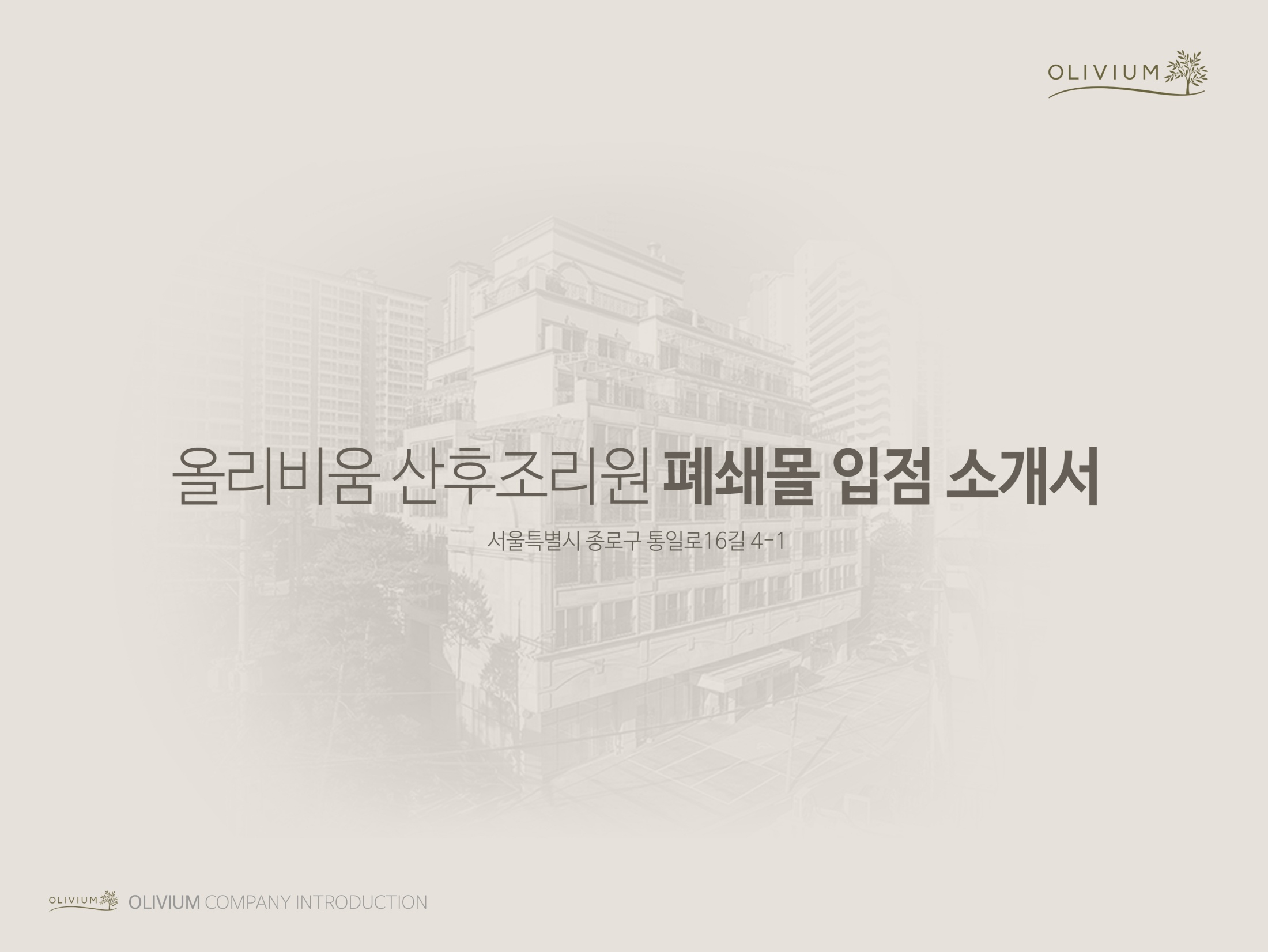 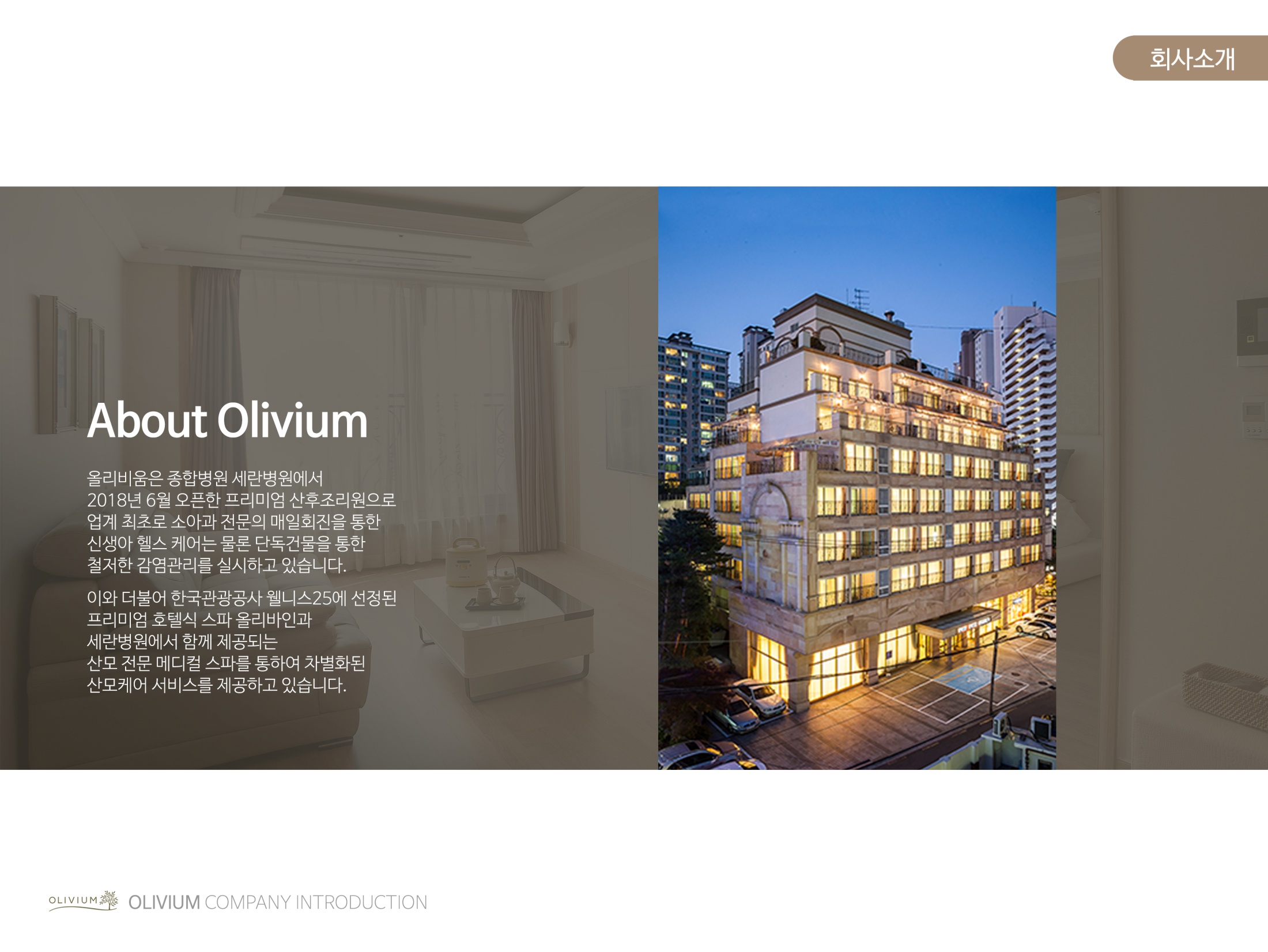 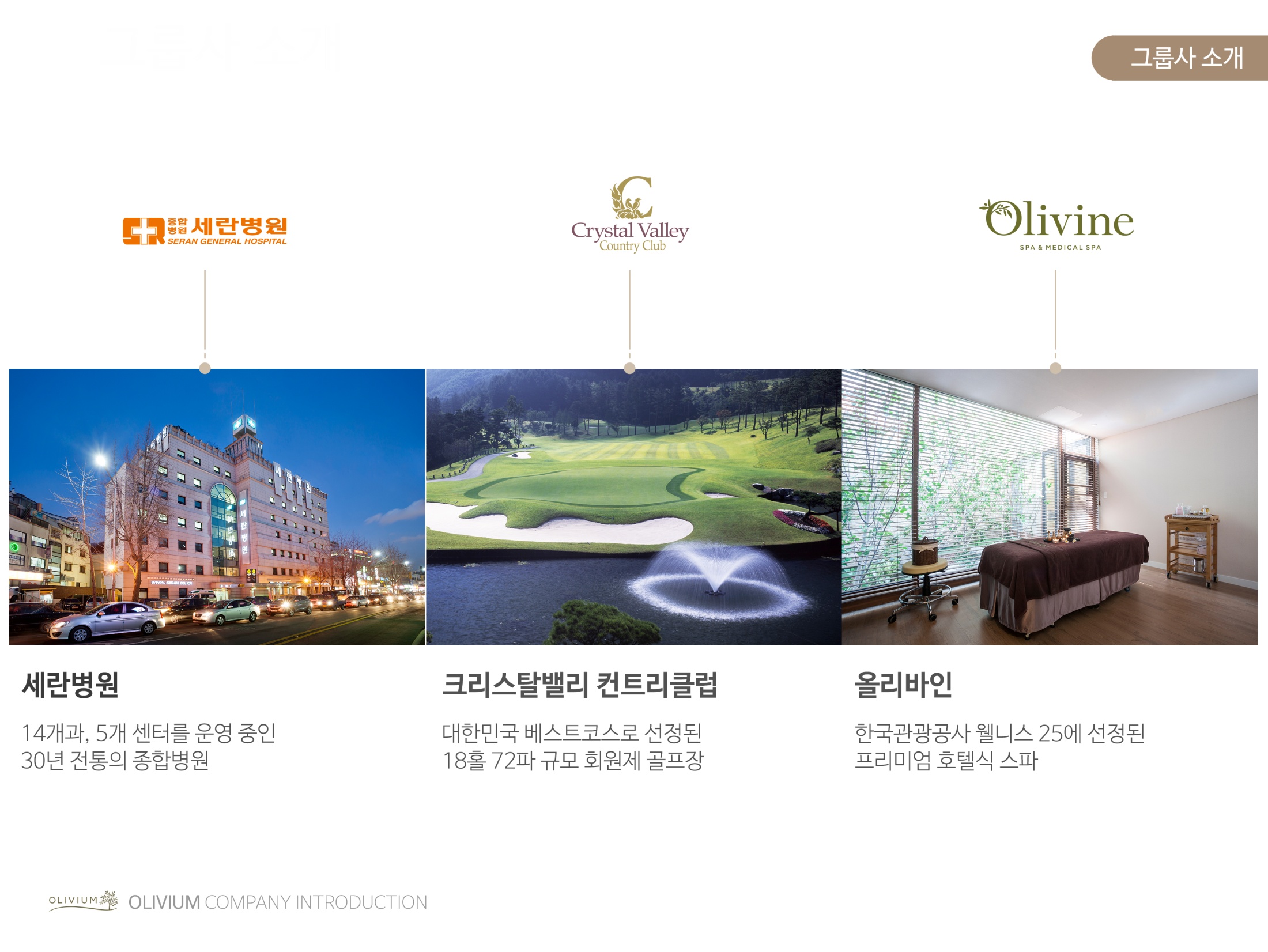 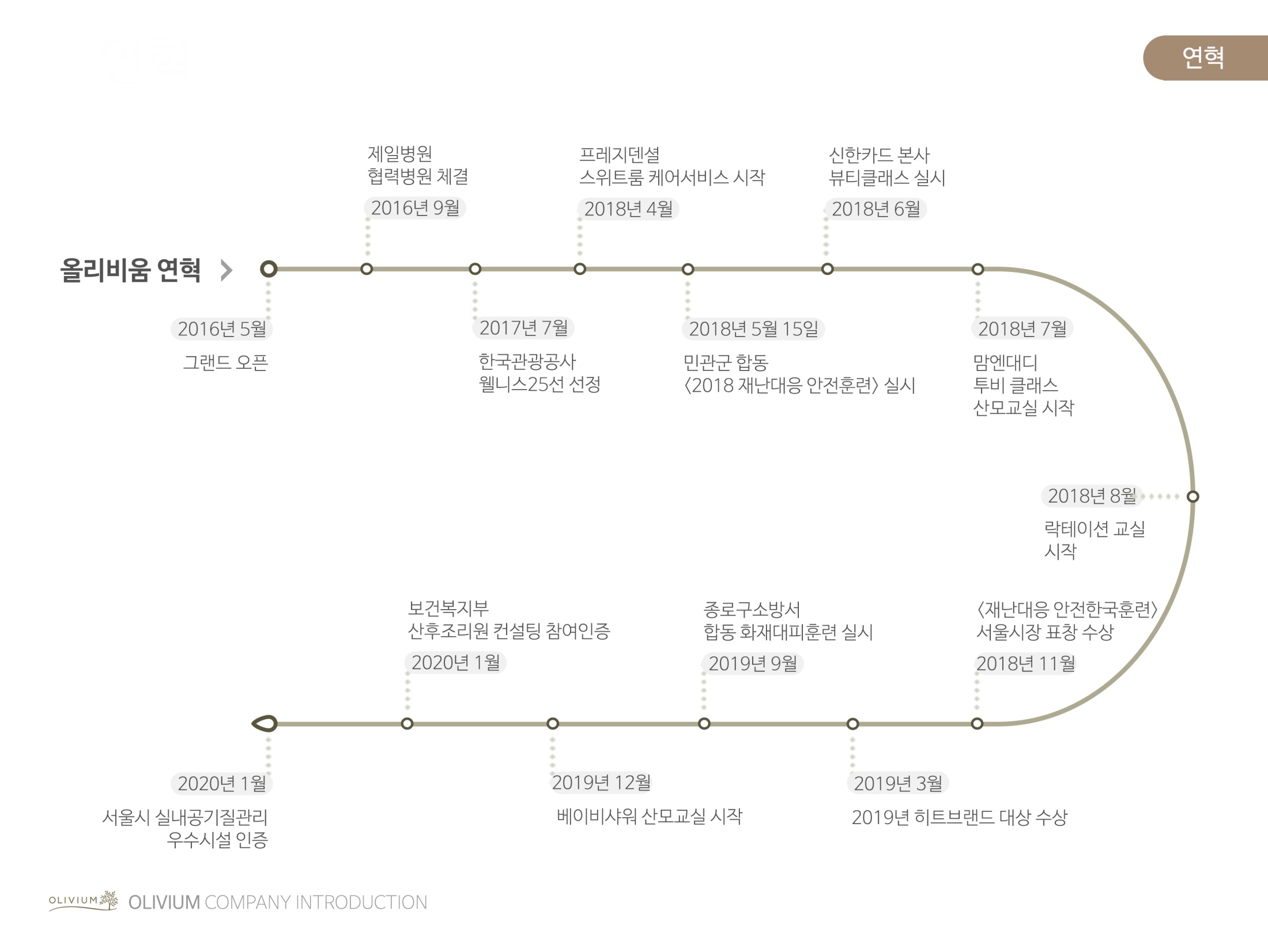 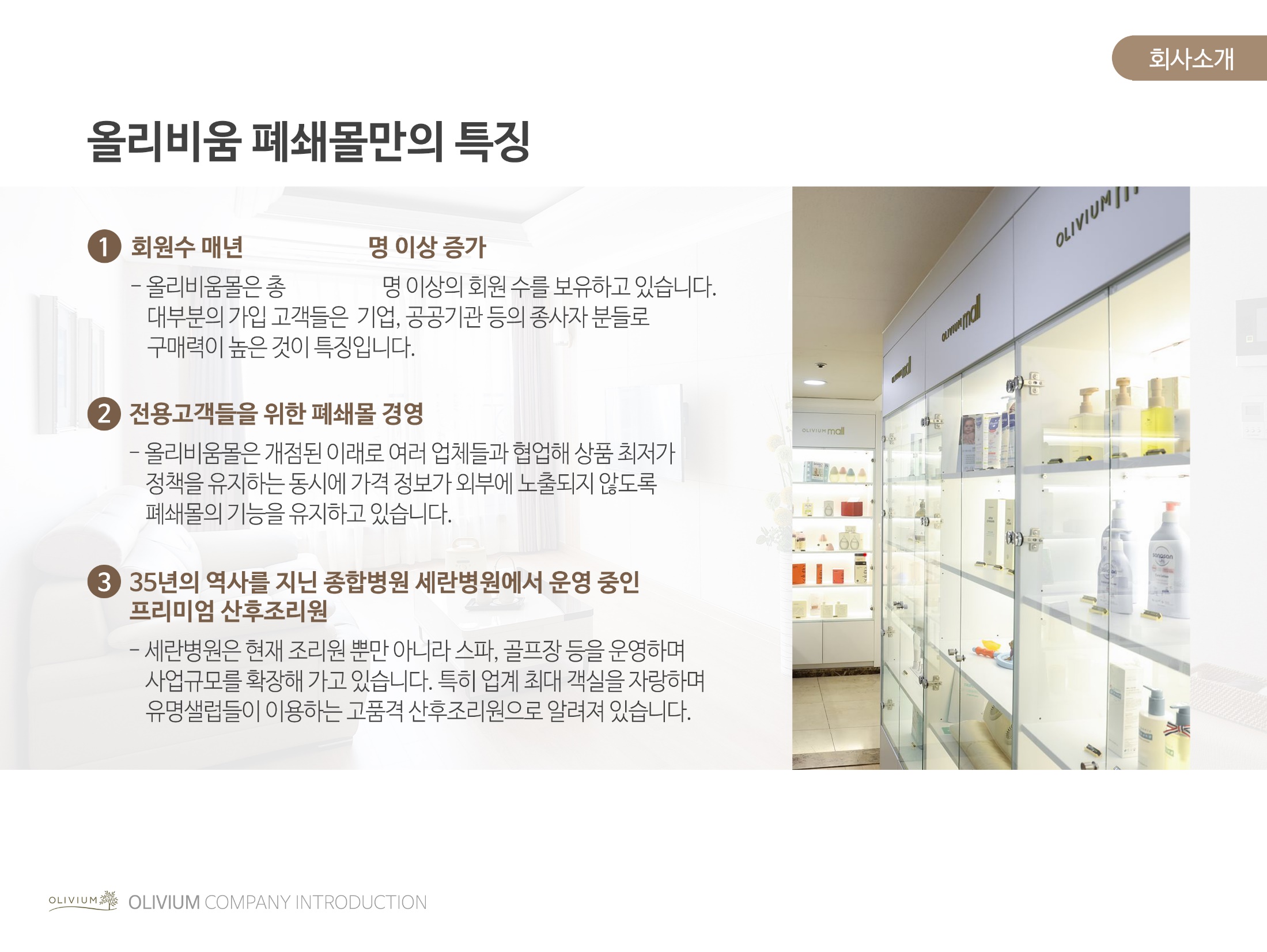 1,400
3,700
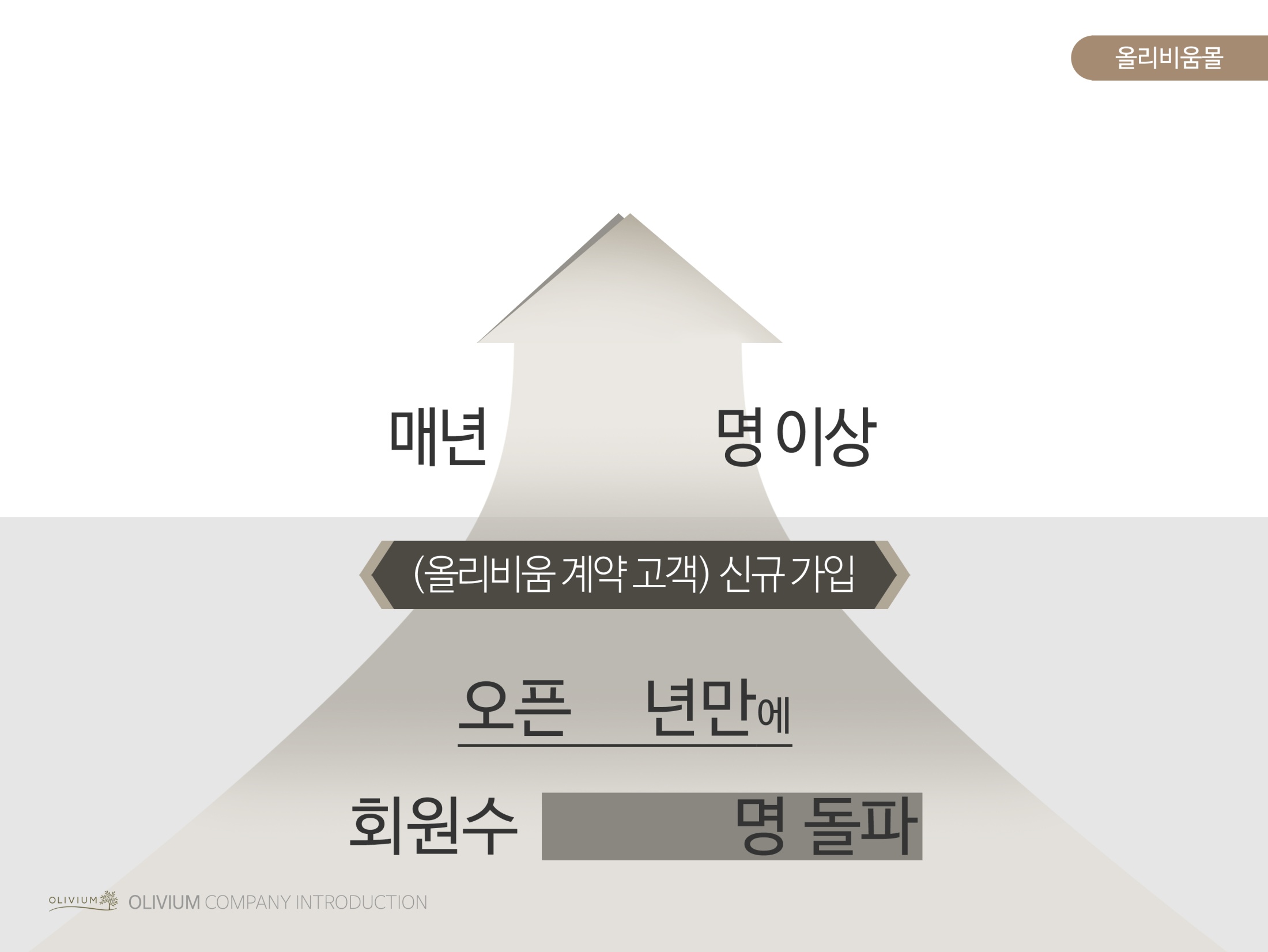 1,400
4
3,700
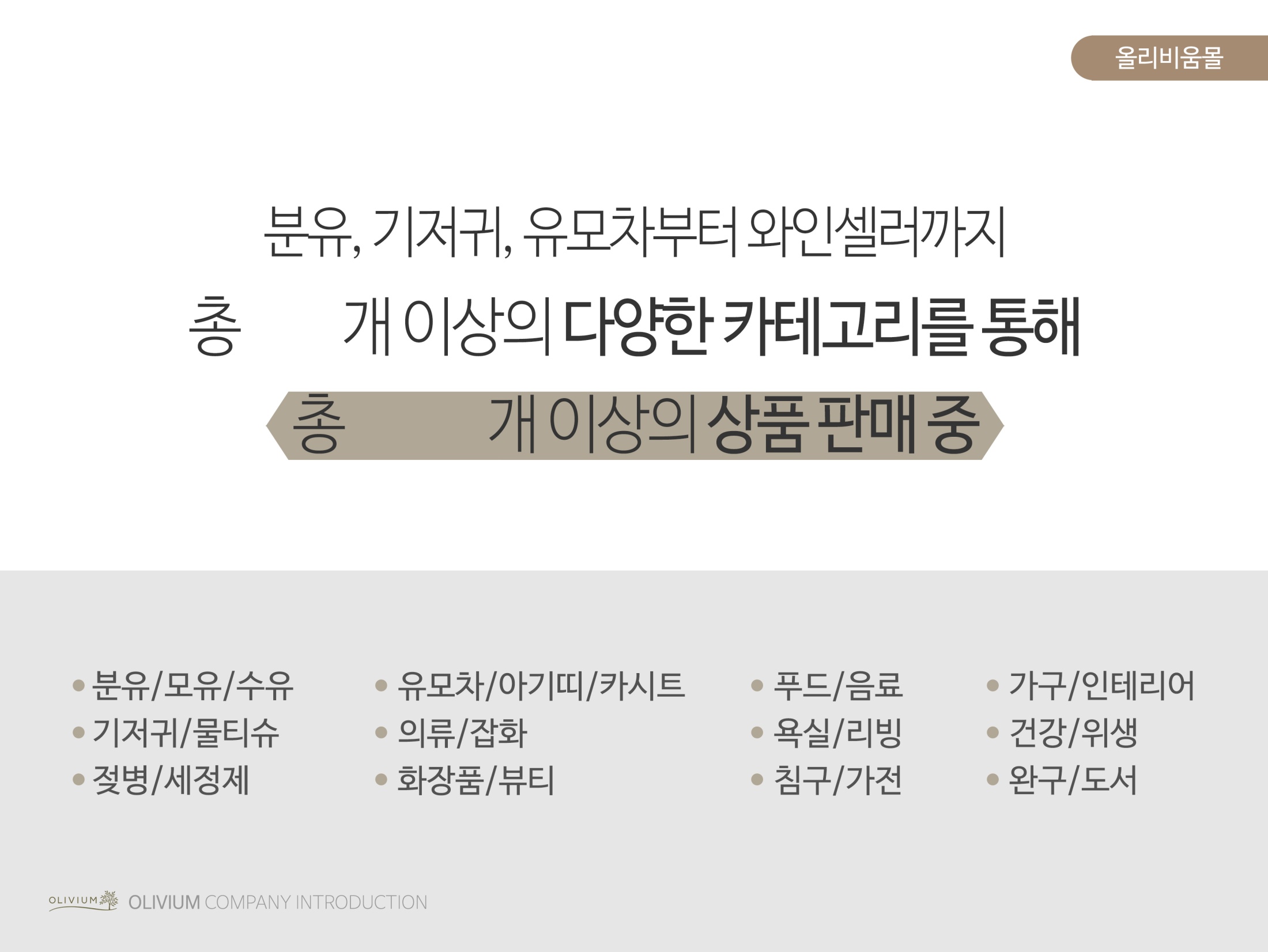 12
230
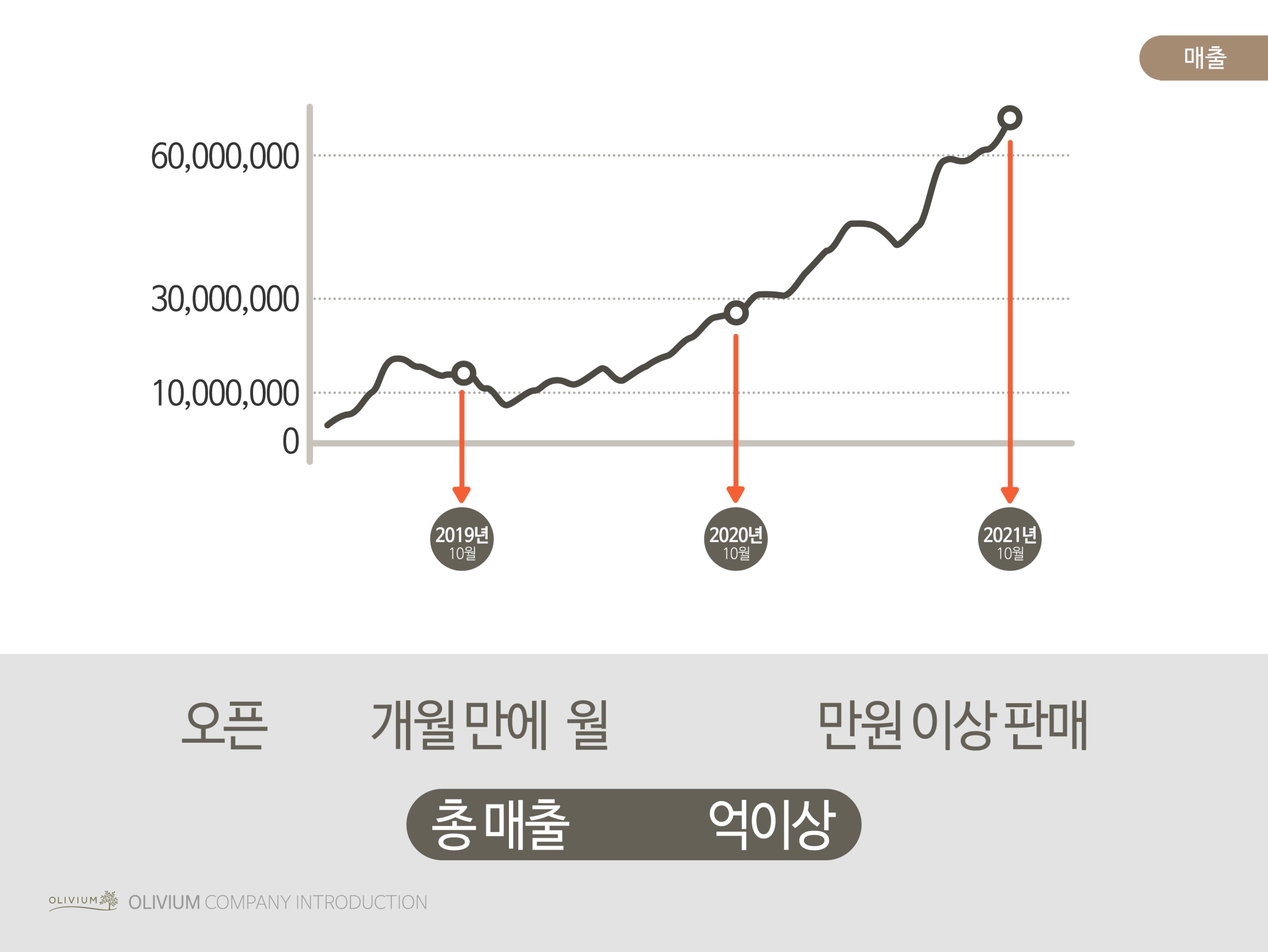 1,400만원
2,700만원
6,800만원 이상
30
6,800
8
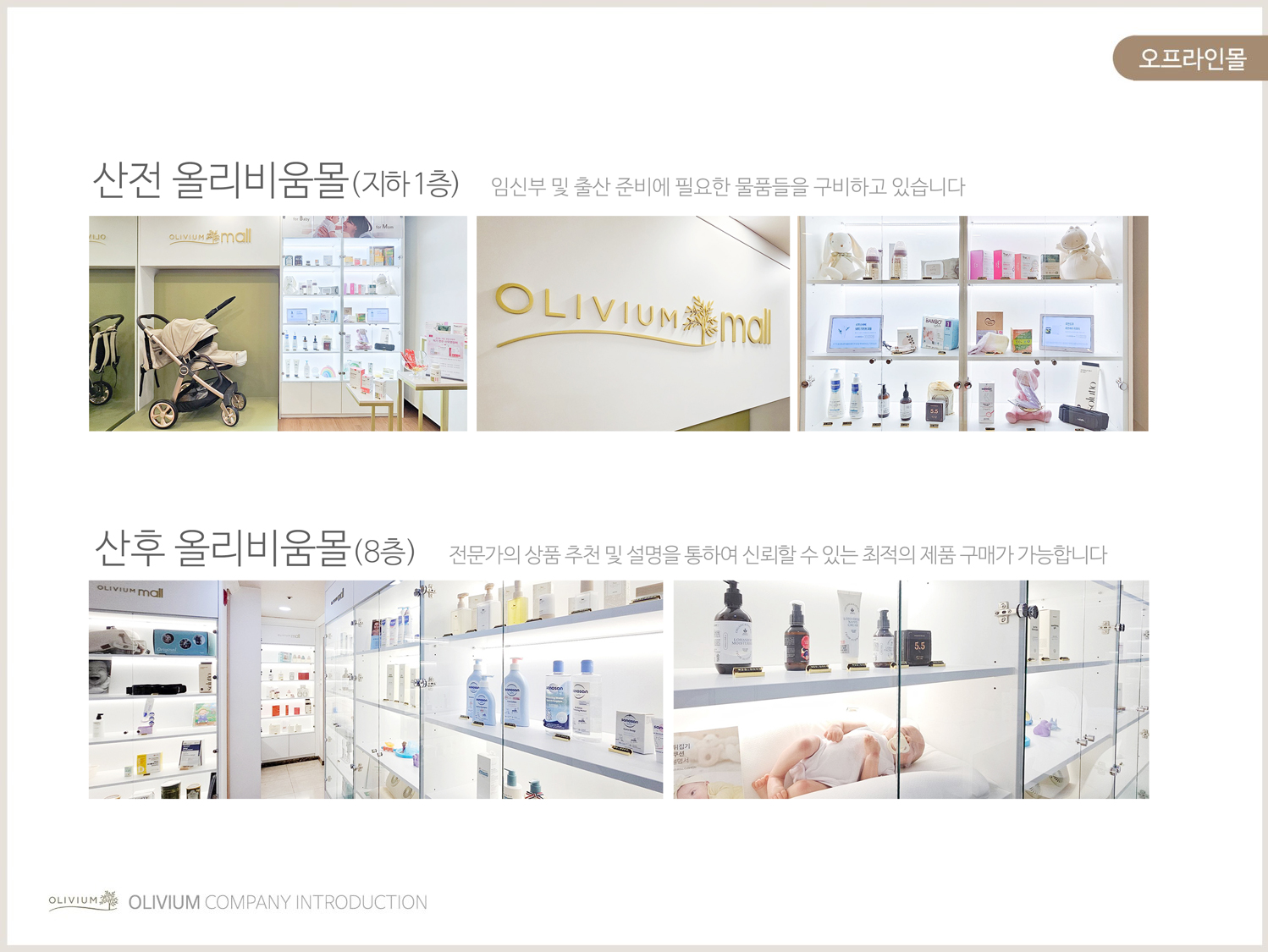 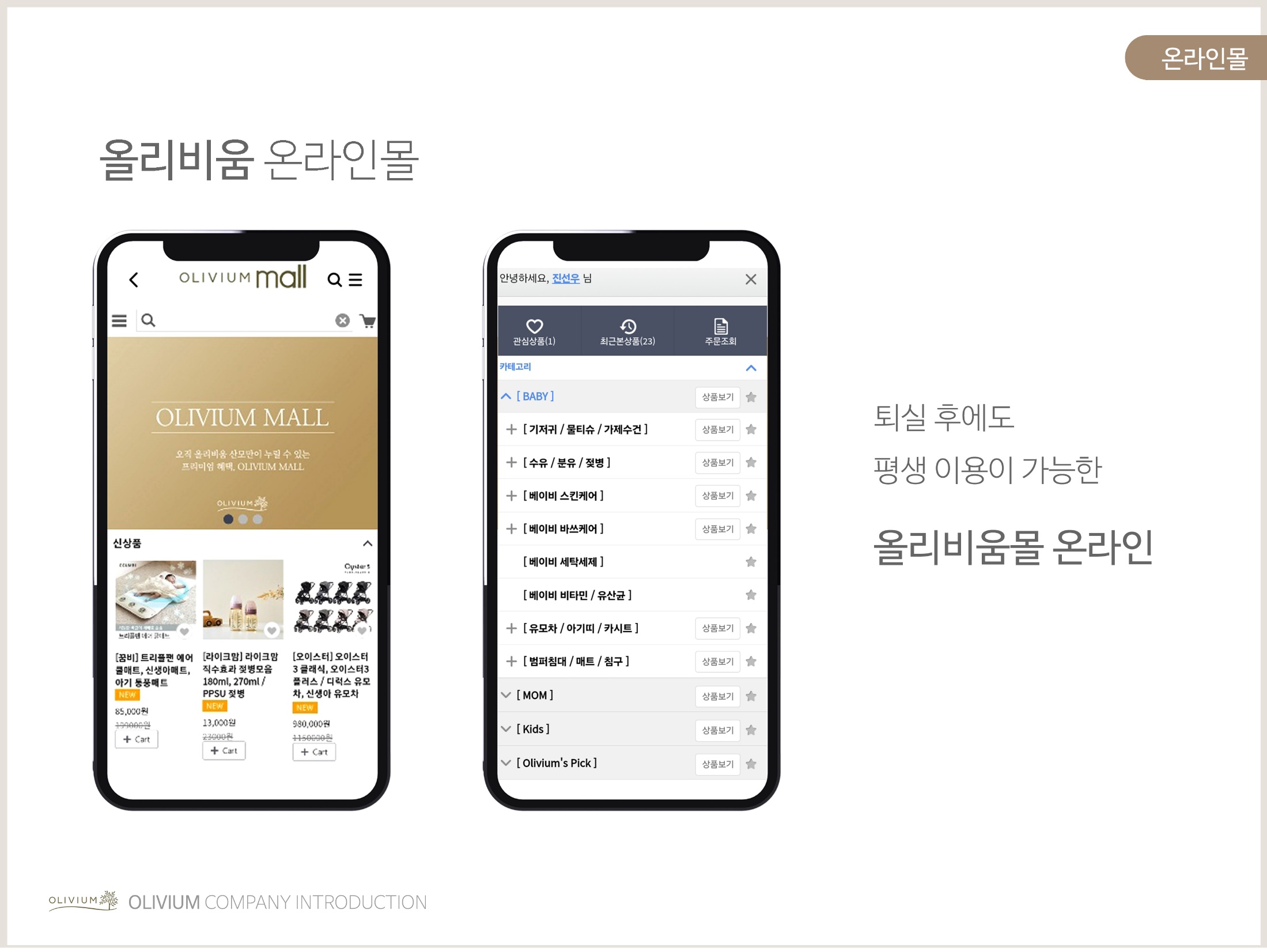 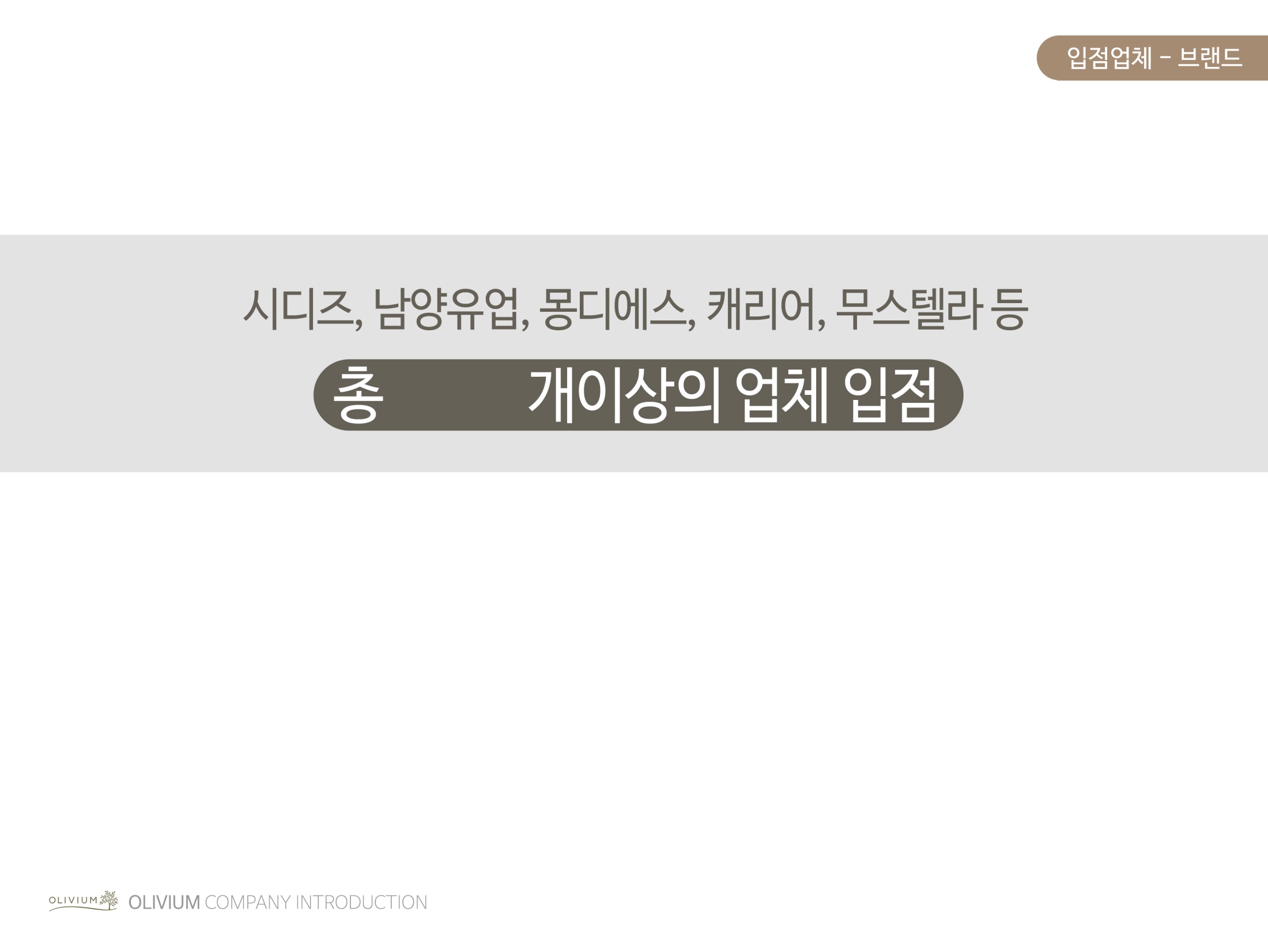 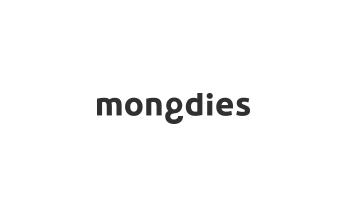 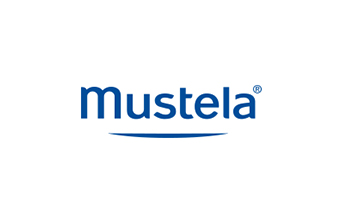 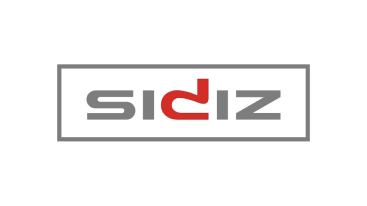 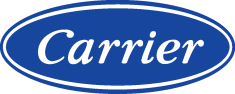 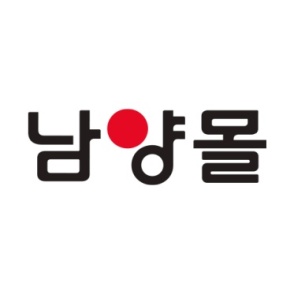 50
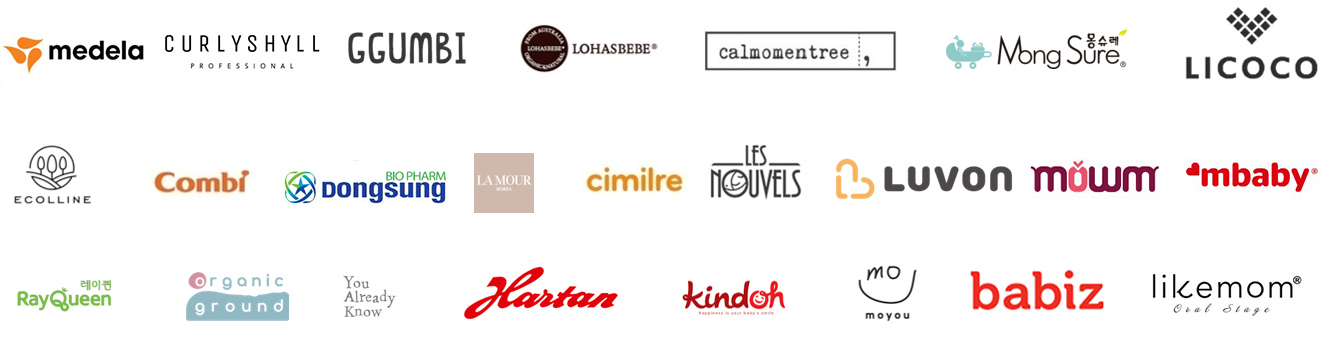 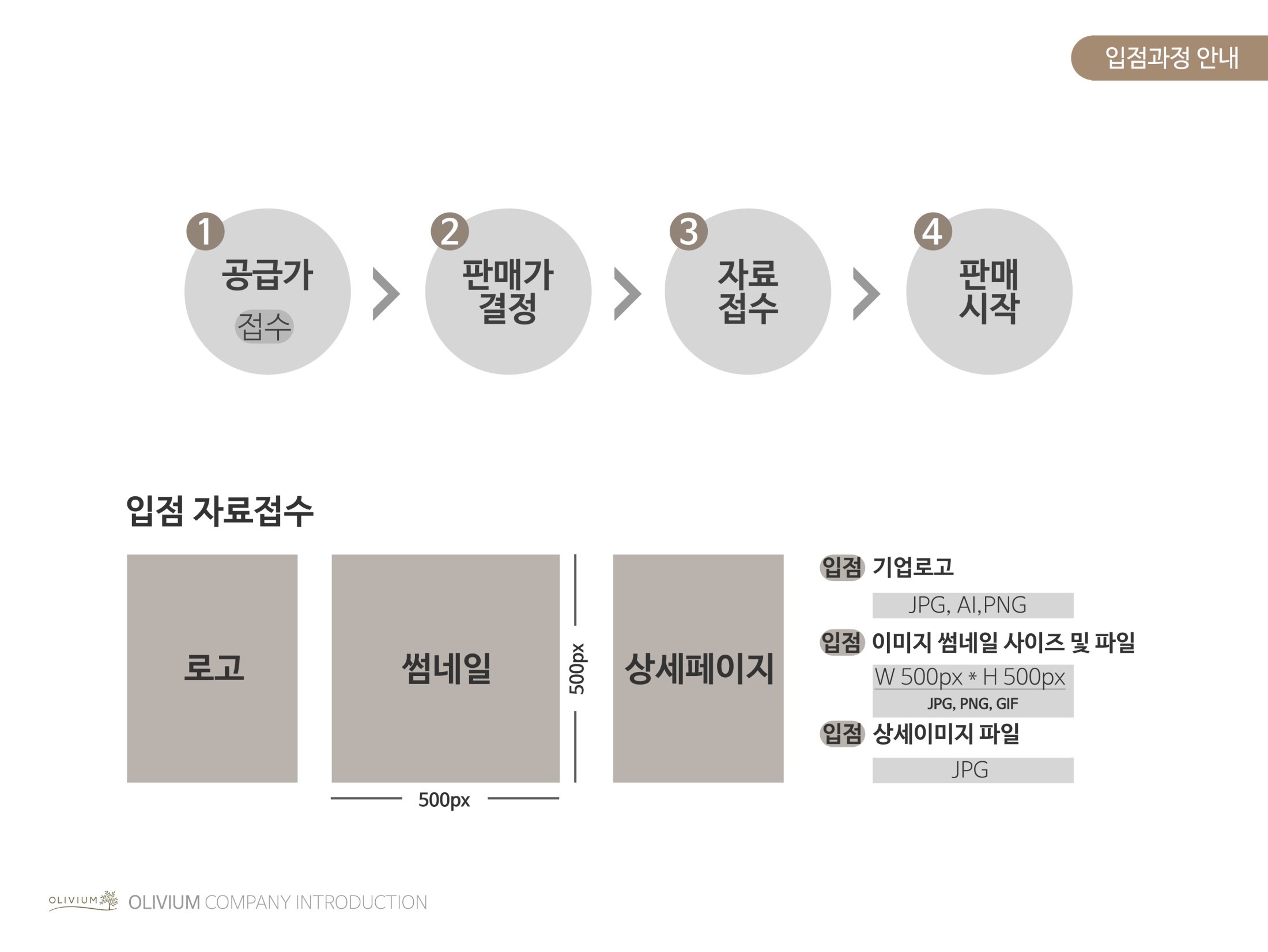 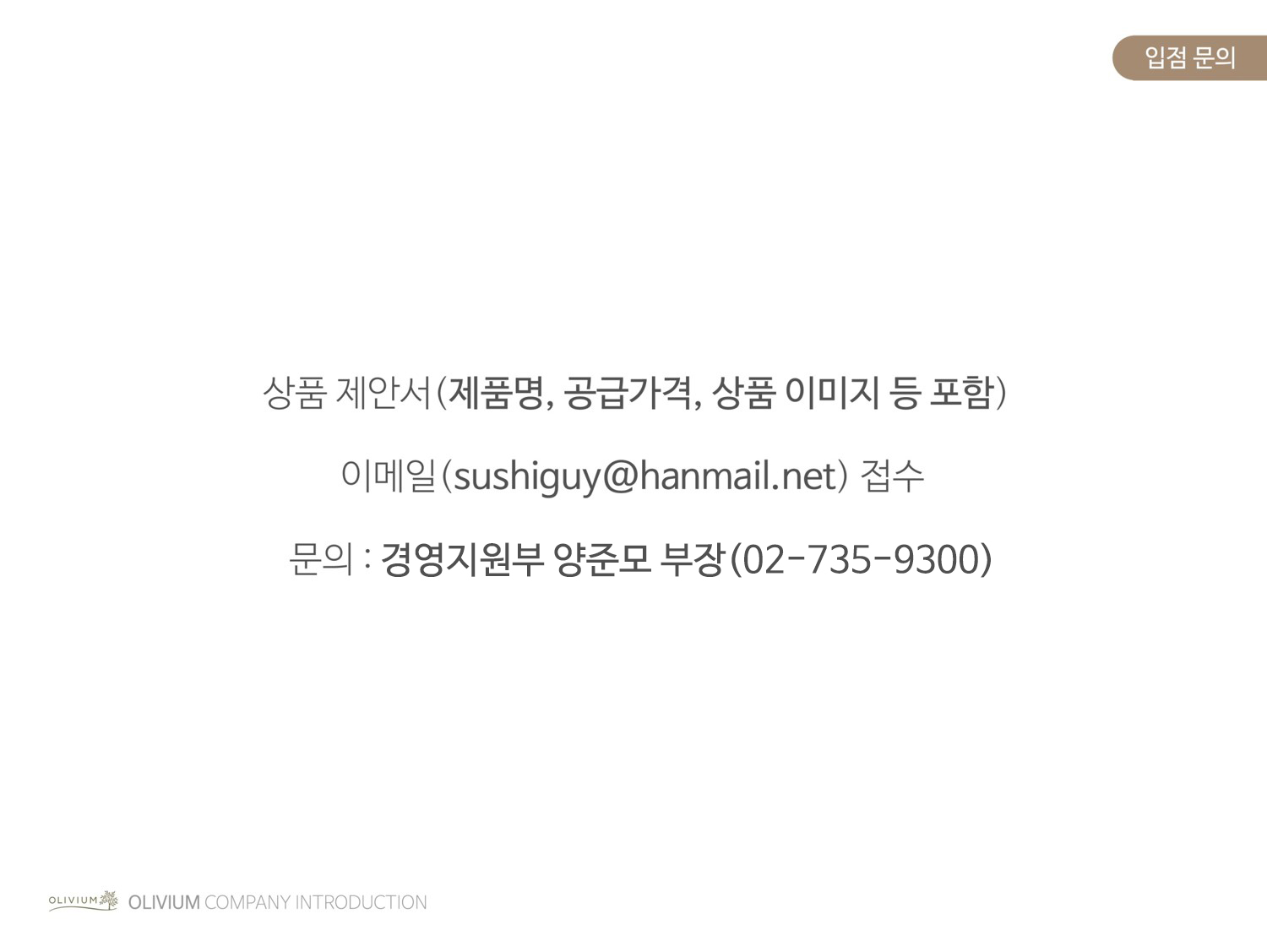